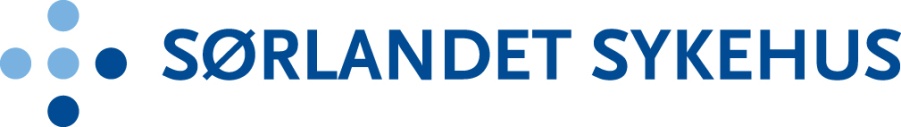 Tilbake
Innleggelse på sykehus:
Foreldre/ Pårørende
Intensiv
Barnepost Kristiansand
Barnepost Arendal
HABU